The Knowledge stock of Greek R&D active manufacturing firms: Based on published financial accounts for the period 2001-2010
A. Gkypalia, A. Rafailidisb, and K. Tsekourasa,
aDepartment of Economics, University of Patras, University Campus, Rio, 26504, Patras Greece
bDepartment of Business Administration, Technological Educational Institute of Western Greece, 1st, M. Alexandrou, Koukouli, 26334, Patras, Greece
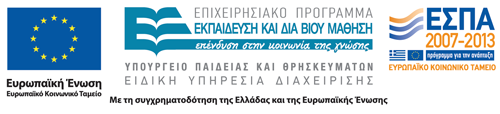 Outline
Motivation
Sample and Context specificities
Inventory Perpetual Method
Management of the available information
Mapping Greek R&D firms’ knowledge intensity
Some basic descriptive statistics
Motivation: Why construct firms R&D stock?
Dierickx and Cool (1989): Firms internally “build” their strategic assets. These type of assets is the cumulative result of adhering to a set of consistent policies and practices over a period of time. In other words, strategic asset stocks are accumulated by choosing appropriate time paths of flows over a period of time.

Hence, in order to study the role of firms’ knowledge base on aspects of their economic performance,  the availability of a stock variable would capture a more holistic aspect of the firms’ knowledge base.
The sample
300 Greek Manufacturing firms engaged in R&D activities during the period 2001-2010

Information drawn from their financial accounts has been employed for the construction of their knowledge stock
Knowledge assets
We follow the definition of R&D investments given by International Accounting Standards (IAS 38), where particular emphasis is given to the term ‘intangible assets’. Therefore, we are interested in measuring the investments in knowledge creation and/or acquisition, as they are perceived and reported by Greek firms in their annual financial statements.
R&D stock: Inventory Perpetual Method (1)
Following, Hall et al. (2010) and Kumbhakar et al. (2012) knowledge stock is approximated as follows:


where
 K is the knowledge stock of firm i at time t, 
R denotes annual investments in the creation and/or acquisition of knowledge assets at time t and
    is a suitably chosen (private) depreciation rate.
R&D stock: Inventory Perpetual Method (2)
Assumption: some (or all) of these firms were engaged in R&D activities before 2001
How to approximate such preexisting knowledge base?



where  
    is the depreciation rate of the ith firm which depends on the four sectors, namely high-tech, medium-high tech, medium low tech and low tecg established by OECD and
     is the knowledge investments growth rate at the industry level j as it is approximated by OECD ANBERD database.
Management of information
2004: Transition year from National Accounting Standards (NAS) to International Accounting Standards (IAS). Obligatory for publicly traded firms. 
Main differences: 
IAS dictate that Research should be separated from Development which in NAS this is not necessarily the case
The method for the valuation of (intangible) assets differs between the two standards in that the IAS dictate that the valuation of assets is done at their ‘current price’ taken the last day of the financial year, whereas the NAS dictate that the valuation of assets is done by selecting the lowest value between their current and purchase price. IAS tend to be less strict than NAS and that impacted our R&D expenditures measurement.
IAS from their philosophy are less detailed than NAS and therefore, crucial information needed in order to calculate annual R&D investments and thus,  Greek firms’ knowledge stock had to be approximated
Constructing Knowledge stock: how to approximate annual expenditures
Two sources of information: (i) expenditures to acquire/form assets and (ii) annual expenditures from profit and loss account (ARD)






In sum the annual expenditures on R&D are calculated as:
Greek R&D (GRD) manufacturing firms’ knowledge intensity
The mapping of the knowledge intensity is attempted, is defined as the degree of involvement of knowledge in business activities either through its integration directly into GRD firms’ outputs or indirectly through their inputs. 
Two indices are constructed for the approximation of GRD firms knowledge intensity:
the ratio of knowledge capital per employee   


the ratio of knowledge capital to GRD firms’ total assets .
Some basic descriptive statistics (1)
Kernel Density estimate of KNEMPL index
.00004
Kernel density estimates of KNASS index
Small
Small
Medium
Medium
.00003
10
Large
Large
.00002
Density
.00001
Density
5
0
0
200000
400000
600000
800000
1000000
KNEMPL
0
0
.2
.4
.6
.8
KNASS
Some basic descriptive statistics (2)
Conclusions
In order to investigate the role of firms knowledge base the construction of their knowledge stock is a precondition
The perpetual method is the most common and acknowledged approach for such an endeavor. 
 In the case of the Greek Manufacturing firms their knowledge stock for the period 2001-2010 has been constructed. In this context a structural change has been handled. 
Preliminary descriptive statistics indicate that high-tech sectors indeed both with respect to their inputs and outputs have accumulated knowledge bases at a greater extent compared to low tech sectors. 
With respect to knowledge intensity small firms seem to be more intensive (but not in absolute R&D investments) than large firms. In other words they face more severe knowledge indivisibilities and less fixed costs dispersion.
THANK YOU FOR YOUR ATTENTION!!!
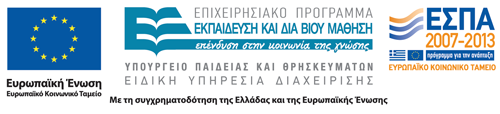